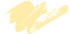 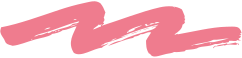 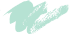 Cotidiafonos
INTERIORISMO
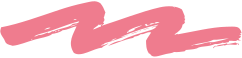 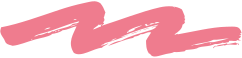 Los cotidiáfonos son instrumentos sonoros realizados con materiales y objetos de uso cotidiano que podemos encontrar en el día a día. Se caracterizan por su sencilla construcción y por la reproducción de sonidos gracias a la excitación del mismo.
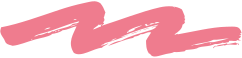 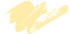 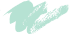 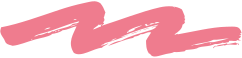 Tipos de Cotidiáfonos
Simples: son aquellos instrumentos sonoros que ya están fabricados como las bolsas de plástico, placas de radiografía, materiales de metálicos…
Compuestos: son aquellos instrumentos sonoros que requieren de herramientas para su fabricación.
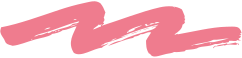 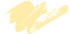 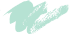 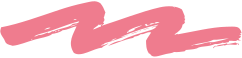 Video
https://docentecoahuila-my.sharepoint.com/:v:/g/personal/mariaevelia_allende_a0401_alumnocoahuila_gob_mx/Ebk0c2YIKpFNiicV52E4W7wBd4Kd3_x7glfKnazmTrC92w?e=2aeu42
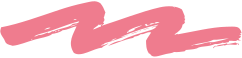 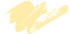 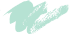